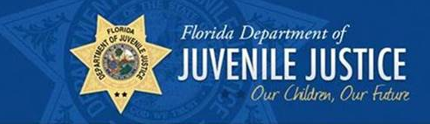 Introduction to the Florida Department of Juvenile Justice (DJJ)
A training component of the Florida Departments of Children and Families’ and Juvenile Justice’s Crossover Youth Workgroup
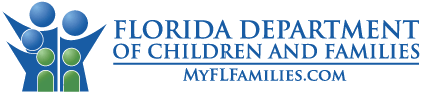 Identify and understand:

The definitions of common terms used by DJJ
The responsibilities and objectives of DJJ
The programs offered by DJJ
The case flow process from initial contact to case closure
Objectives
2 – Introduction to the Florida Department of Juvenile Justice
[Speaker Notes: 3.1.6]
As a Child Welfare Professional, it is likely that you will work with youth and families who are also involved with DJJ.
DCF and DJJ
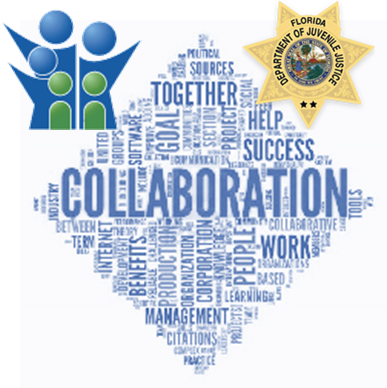 3 – Introduction to the Florida Department of Juvenile Justice
Crossover Youth:  This term refers to youth who have an open or closed case with the Department of Juvenile Justice and the Department of Children and Families.  The cases do NOT have to be open simultaneously in both systems.  This term is intended to examine youth with a history of involvement with both systems. 

Dually Served Youth:  This term refers to youth who have an open case with the Department of Juvenile Justice and the Department of Children and Families.  The cases are open simultaneously in both systems.  This term is intended to examine youth with present day involvement with both systems.  The dually served youth population is a subset within the broader crossover youth population. 

It is imperative that both DJJ and DCF work together to evaluate current services and resources and take cooperative action in addressing prevalent gaps in delivery of behavioral health services for this specific population.
Crossover or Dually Served Youth
4 – Introduction to the Florida Department of Juvenile Justice
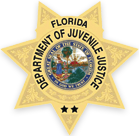 DJJ – Department of Juvenile Justice
DCF – Florida Department of Children and Families
JPO – Juvenile Probation Officer
LEO – Law Enforcement Officer
JAC – Juvenile Assessment Center
SAR – State Attorney Recommendation

DRAI - Detention Risk Assessment Instrument
Common Acronyms
5 – Introduction to the Florida Department of Juvenile Justice
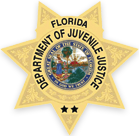 Mission Statement

To increase public safety by reducing juvenile delinquency 
through effective prevention, intervention and
 treatment services that strengthen families and turn around 
the lives of troubled youth.

Florida Department of Juvenile Justice
Mission Statement
6 – Introduction to the Florida Department of Juvenile Justice
How Is DJJ’s Mission Met?
7 – Introduction to the Florida Department of Juvenile Justice
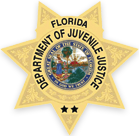 Goal
DJJ’s ultimate goal is to provide the right services, to the right youth, in the right place, at the right time.
8 – Introduction to the Florida Department of Juvenile Justice
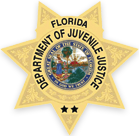 Objectives
Prevent youth from entering or becoming further involved with the juvenile justice system.
Ensure appropriate placement of youth.
Optimally serve our youth.
9 – Introduction to the Florida Department of Juvenile Justice
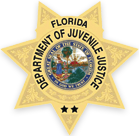 DJJ serves youth typically between 10-19 years old who:  
Are at-risk of entering the juvenile justice system.
Are not a serious risk, but are still in need of intervention, and can be best served in the community.
Need to be detained or committed to DJJ’s custody to protect the public and meet their needs.
Responsibilities
10 – Introduction to the Florida Department of Juvenile Justice
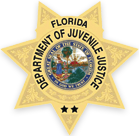 Scope of Services
In FY 2016-2017, DJJ served over 33,000 youth in civil citation and prevention.

In FY 2016-2017, DJJ served over 47,000 youth in detention, probation and other community sanctions, and residential commitment.
11 – Introduction to the Florida Department of Juvenile Justice
DJJ’s responsibilities are organized into four major program areas:
Prevention services
Detention (secure or non-secure)
Intervention and case management services (probation)
Residential commitment
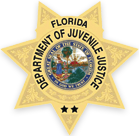 Program Areas
12 – Introduction to the Florida Department of Juvenile Justice
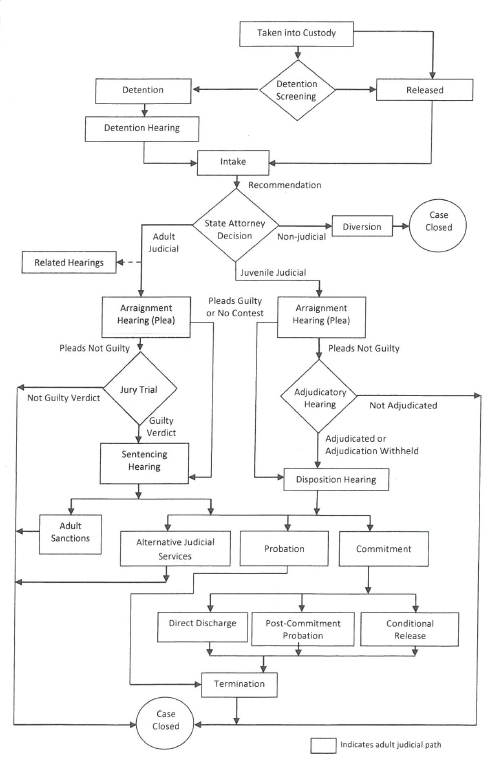 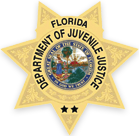 Case Flow Process
13 – Introduction to the Florida Department of Juvenile Justice
The initial step into the DJJ system occurs when a complaint is made that a youth allegedly violated a law.  

Complaints may be made by victims, parents, witnesses, neighbors, schools, state agencies, or any member of society.
Initial Step:  Complaint
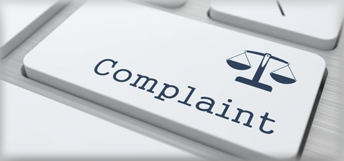 14 – Introduction to the Florida Department of Juvenile Justice
A Law Enforcement Officer (LEO) determines if there is probable cause that the youth has broken the law.

The LEO may issue a civil citation, may take the youth into custody, or a court date may be given if the youth is already involved with DJJ.  

The LEO can take the youth to a Juvenile Assessment Center (JAC).
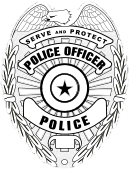 Law Enforcement Officers
15 – Introduction to the Florida Department of Juvenile Justice
Civil citations are an alternative to arrest.  If youth complete their services and sanctions successfully, they are diverted from formal arrest.

DJJ accepts custody of the youth if the following conditions are met:  
The youth is under 18,
There are no immediate health, mental health, or substance abuse needs, and
There is probable cause the youth has broken the law.
Civil Citations or Custody
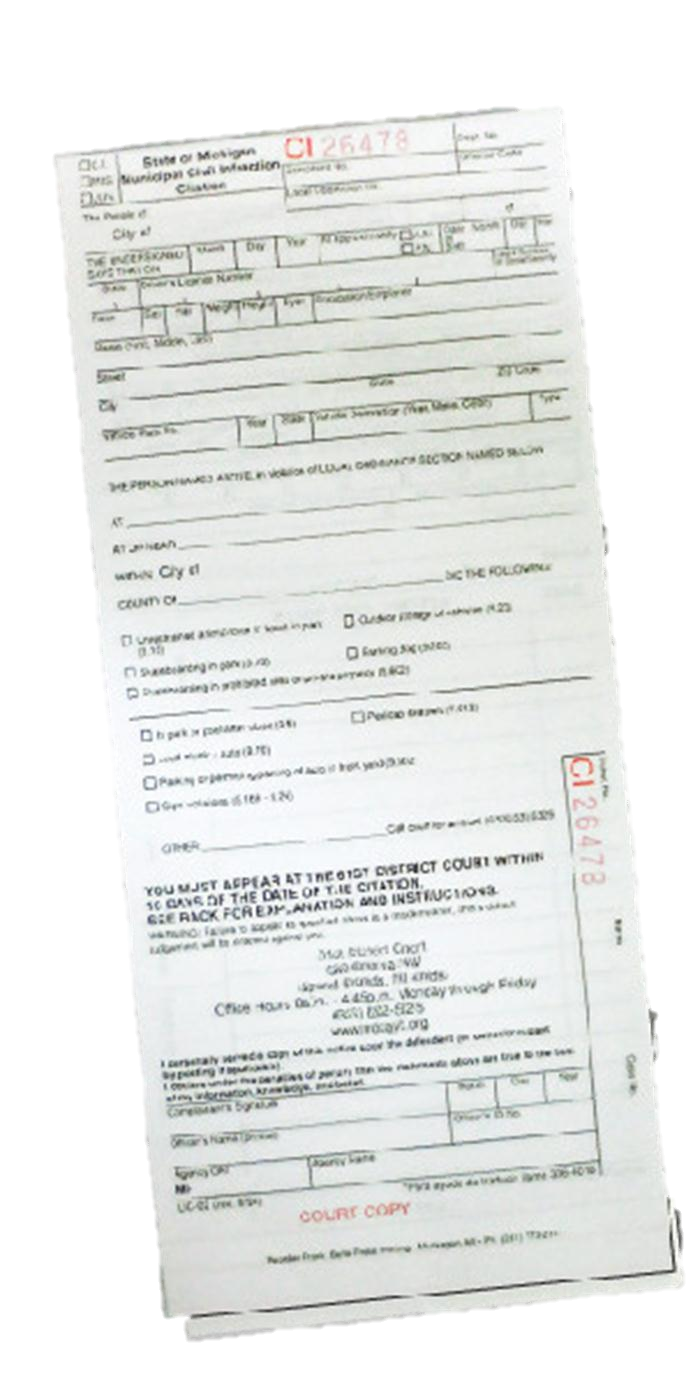 16 – Introduction to the Florida Department of Juvenile Justice
There are two detention options:
Secure detention
Non-secure detention
Detention
A detention hearing only occurs for youth on home or secure detention status.  

The Detention Risk Assessment Instrument indicates whether or not the youth should be placed in secure or non-secure detention.
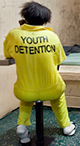 17 – Introduction to the Florida Department of Juvenile Justice
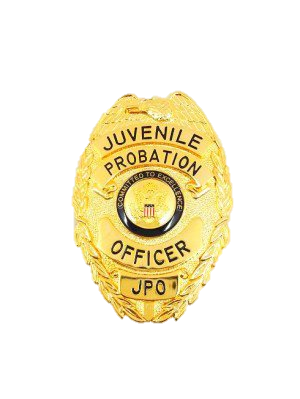 After the detention hearing, the youth is assigned a Juvenile Probation Officer (JPO) who continues the intake process.
Juvenile Probation Officers
The JPO prepares a report for the State Attorney known as the State Attorney Recommendation (SAR).  

It provides information gathered during the screening and intake process.
18 – Introduction to the Florida Department of Juvenile Justice
The JPO recommends if the case should be handled judicially, non-judicially.
State Attorney
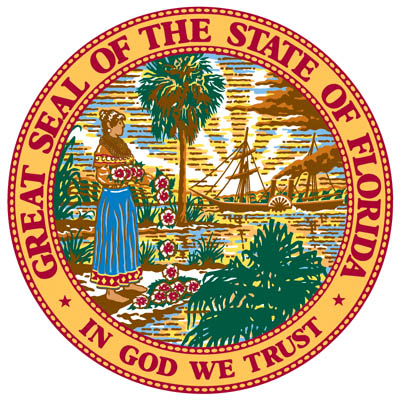 After reviewing the SAR, the State Attorney makes the ultimate decision on the handling of the case.
19 – Introduction to the Florida Department of Juvenile Justice
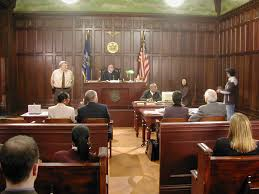 If the case is handled judicially, the youth will have an arraignment hearing.
Hearings
If the youth does not admit to the charges, the next step is an adjudicatory hearing.

An adjudicatory hearing is conducted before a judge without a jury.
20 – Introduction to the Florida Department of Juvenile Justice
The adjudicatory hearing can have three outcomes:
HearingDecisions
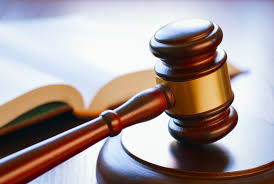 21 – Introduction to the Florida Department of Juvenile Justice
Once the judge has ruled, DJJ prepares a pre-disposition report for the judge.  

In the report, the JPO recommends the most appropriate handling (or disposition) of the youth’s case.  

The report suggests sanctions and services that are least restrictive and in the best interest of the youth, family, and community.
Disposition
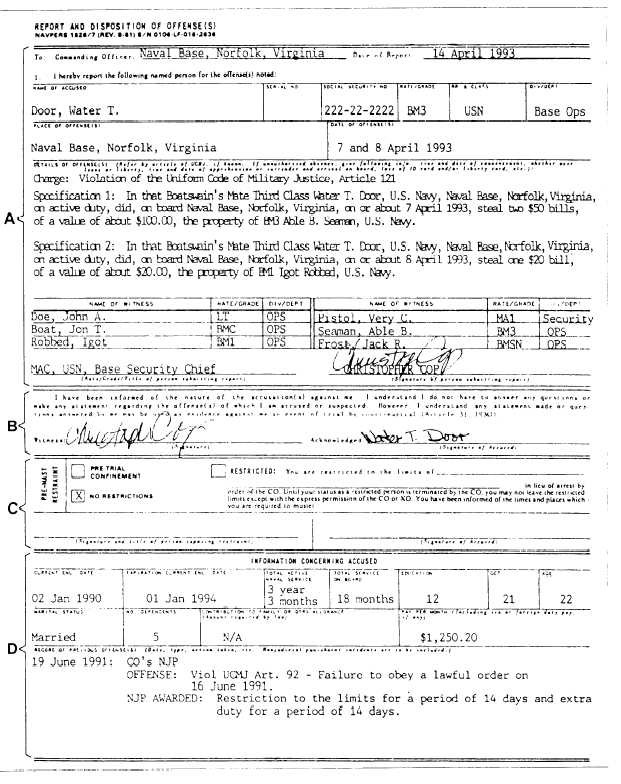 22 – Introduction to the Florida Department of Juvenile Justice
The judge can then chose between three dispositions (or sentencing options):
Alternative judicial sanctions
Probation (with treatment or redirection)
Commitment (minimum-risk nonresidential, non-secure residential, high-risk residential, or maximum-risk residential)
Judge’s Options
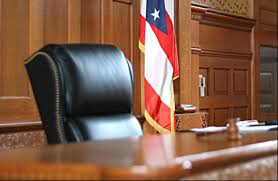 23 – Introduction to the Florida Department of Juvenile Justice
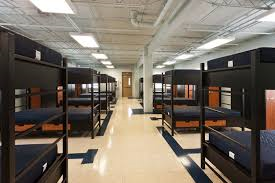 If a youth is committed, there are three release options:
Release Options
Direct discharge 
Conditional release
Post-commitment probation
24 – Introduction to the Florida Department of Juvenile Justice
Prior to the youth’s release, the program conducts a transition conference to finalize plans and the JPO makes post-residential service referrals.  

Many others, such as circuit liaisons, community re-entry teams, youth workforce providers, education representatives, and local mental health and substance abuse providers support the youth and families.
Release
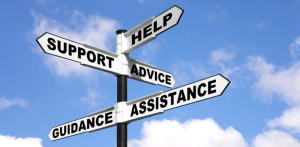 25 – Introduction to the Florida Department of Juvenile Justice
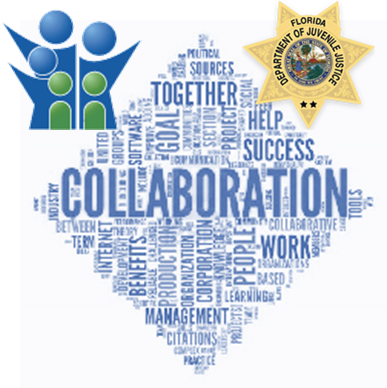 Conclusion
DCF and DJJ work with children and families to provide assistance and guidance.

Sometimes youth and families are involved with both agencies, which can be difficult and overwhelming.

It is vital that both agencies work effectively and efficiently together to best serve these youth and families to help them succeed and protect public safety.
26 – Introduction to the Florida Department of Juvenile Justice